Cleanroom Software Engineering
A unique approach to software development
Cleanroom History
Theory developed thru 1970’s to mid 80’s by mathematician and IBM employee Harlan Mills and colleagues.

 First seen use in the mid 80’s being selected for the ARPA STARS program

 Military demonstrations of the theory began in the early 1990’s.

 In 1990 IBM developed a Cleanroom Software Technology Centre

 In 1995 a Operations research model was developed for use with Usage model

 In 1996 an Enumeration theory was developed and the Cleanroom software methodology was mapped to CMM (Capability Maturity Model)
Harlan D. Mills
Why the name Cleanroom?
Manufacturing

  Named after a manufacturing process used commonly for semiconductor production

 Manufacturers work in a nearly ideal environment with limited or controlled amounts of pollutants

 Prevents the introduction of defects instead of fixing them later

Software Development

 Cleanroom methodology follows same principles as manufacturing 
 Developers work in a nearly ideal error free environment

 Tries to limit the errors in software during the design and implementation stages instead of debugging later
Quick Overview
What is it? – Cleanroom software engineering (SE) is a process that focuses 	              on mathematical verification of design and specifications  	              before production, and then software certification during 	              testing to provide near zero defects in its product.


Who does it? – Cleanroom SE is a unique development process and can only 		   be  performed by a highly trained software engineering 


Why is it Important? – Errors and debugging in software engineering take 			     time and money. With the Cleanroom approach 			     these factors are removed or limited for efficient 			     development.


What are the steps? – The Cleanroom process has a standard reference 			  model that must be followed for maximum results this 			  model will be discussed in the upcoming section.
Cleanroom Reference Model
Cleanroom uses a specialized version of the incremental process applying pipelining techniques

 Each increment is eventually added together to create the entire system

 Follows a 7 step process for each increment assuring that each component is certified reliable before moving on to the next component
Requirement Gathering / Increment Planning
Development begins with an overall product specification developed through standard system engineering processes


 Project is adopted to an incremental strategy and each increment (functional component) is defined and planned from beginning to end


 Detailed description of customer level requirements is descried  for each functional increment


 Gathering of requirements may lead to a simplified customer concept, or determining requirements that the customer may not have initially addressed.
Box Structure Specification
Once requirements have been established,  the function and behavior of each increment must be defined.

 Cleanroom SE uses a box structure specification to define the product.

 The refining process begins as a general component overview (black box), refined to transitional state behavior (state box), and then finally to a functional description (clear box).

 At the end of the process the development team should be left with a design resembling structured programming of their language of choice.
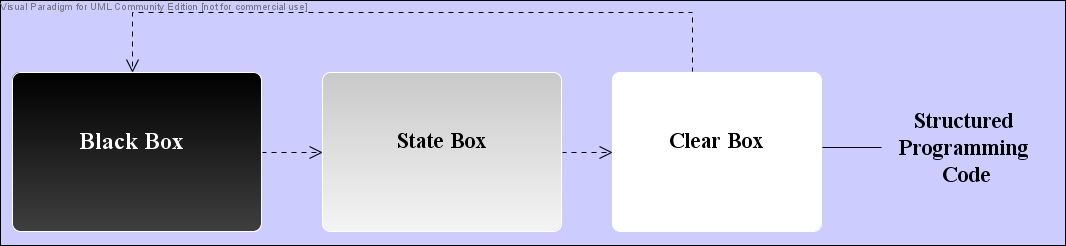 The Black Box
The black box represents an incremental component as a whole, and sits at the top of a hierarchy of software components

 The black box reacts to stimuli and uses transition mapping rules to           determine a response   

 The black box approach is further refined to include its state behavior and data in a state box.
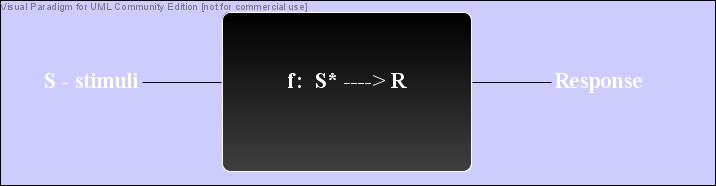 The State Box
The state box can be seen as a generalized state machine including state data and operations and incorporating the black box

 The state box reacts to stimuli which causes a state transition and results in a response. State specific data (T) are also retained.

 State boxes are crucial for showing the behavior of a system, and how it reacts and transitions due to user inputs
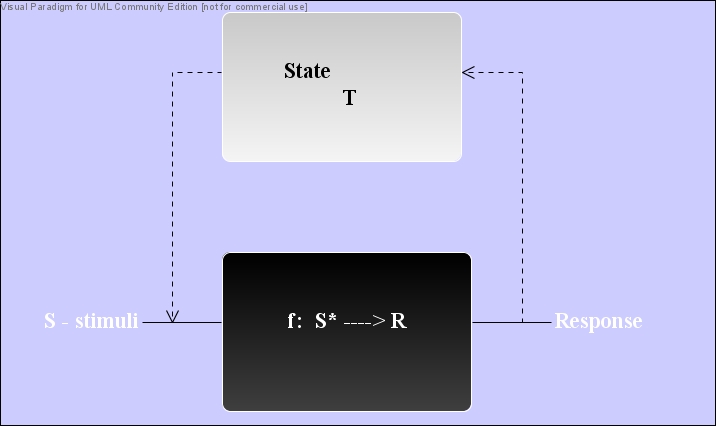 The Clear Box
The clear box breaks down the sub functions of the black box into procedural like descriptions that resemble structured programming

  It shows the component in high detail down to the logical constructs of the programming code

 Sub functions may be composed of other black boxes that have to be refined down to its own clear box.

 At this stage, these specifications are able to be mathematically proven to be correct
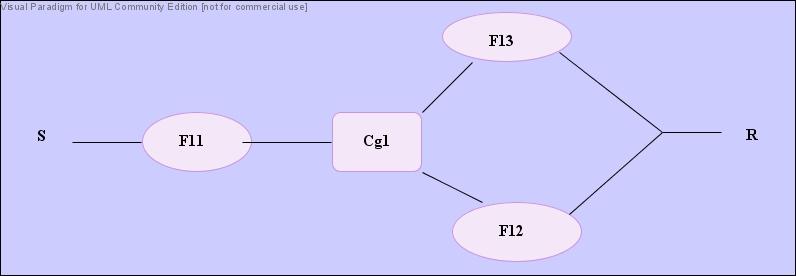 Formal Design
Once box the structure specification is complete Cleanroom designing takes place


 Cleanroom uses the structured programming philosophy to design its functions.


 Functions in clear box spec. are systematically refined from mathematical functions to logical connectives that resemble a programming language.


 Developers use the concepts of data encapsulation, information hiding and data typing to design the data of the product.


 At this stage much of the design is able to implemented in the selected programming language of choice.
Correctness Verification
The formal design approach of the software's functions allow them to be mathematically verified for correctness using mathematical proofs

 Each refinement of the design must be mathematically proven to be correct using general correctness conditions depending on the situation

 The use of structured programming concepts allow for a function to be proven to be correct fairly easily compared to the unit testing approach

A single condition is required for sequences to be verified
2 conditions required for if-else statements
3 conditions for loop statements


 Once all sub functions of a component are verified to be correct, coding implementation can begin.
Code Implementation & Inspection
Once design verification has been complete, the structured programming   design method can easily be translated into the correct programming language 

 Similar to the design this code is also put through correctness verification

 This process results in every line of code in the software to be verified to be functionally correct

 After code verification team reviews and meetings are held for each component

 Teams discuss any possible complications with the code, or any changes that may have recently occurred in the design

 After all members agree on the design and implementation, the crucial Cleanroom testing strategy is applied
Statistical Quality Assurance Testing
Cleanroom testing using the SQA approach is fundamentally different then conventional testing methods

 Instead of trying to determine test cases that uncover errors, Cleanroom testing tries to show that statistical amount of use cases function correctly

 Testing teams first determine which use cases accurately describe the behavior of the system

 Appropriate inputs and events are chosen based on these use cases

 A probability distribution of these cases is calculated depending on usage scenarios, customer interviews and a general understanding of the product

 A particular amount of randomly selected stimuli are then chosen to verify the program

 Time is record to determine the MTTF which is a good calculation of software reliability
Software Certification
Once a component had gone through the design and testing phases it is ready to be certified


Certification in the Cleanroom context occurs when a component has reached a certain level of reliability based on its MTTF


There are 5 main steps involved with certification:

Usage scenarios
Usage profiles
Test cases
Recorded results (testing)
Reliability is computed and certified
Certification cont’d
The first 4 criteria specified are determined during the designing and testing phases.

 The final certification requires 3 distinct models :
Sampling model
Component model
Certification model
The sampling model involves the certification of M random use cases

 The component model involves certification of an entire component

 The certification model evaluates the system as a whole

 After statistical testing of each model, teams have enough information to calculate a certified MTTF

 Certified components and their profiles can be stored and used in different software situations
Differences between other Formal Methods
Cleanroom development is unique in that it does not follow conventional methods

 Applies all basic and fundamental concepts regarding software analysis and design however different greatly with regards to testing :
Cleanroom Method
Conventional Method
Uses test cases and unit testing

No formal verification of design or code


Unit testing and debugging to uncover and fix errors
Uses SQA for testing

Verifies design and code using mathematical proofs of correctness

Uses statistical based testing to determine high probability errors
Advantages of Cleanroom Development
Team orientated incremental pipelining approach allows for many components to be worked on concurrently therefore increasing productivity

 Continuous team meetings/reviews along with statistical testing and correctness verification produce a far better quality code then unit testing and debugging which may lead to further errors

 Rigorous formal design and specification methods and refinement lead to reduction in code size critical for embedded situations

 Due to the improvement in software performance and the time and money saved due to significantly less testing revenue on software will readily increase

 Finally, Cleanroom development certifies a software’s reliability and presents the user with a near zero defect product
Overall Performance Improvements
Productivity improvement – (200 to 400)%

 Quality improvement          – (10-100 : 1)

 Code size reduction	       – (5:1)

 Return on investment 	       – (20:1)

 Reliable certified software   – Priceless
Obstacles facing Cleanroom widespread usage
Though there are obvious benefits for using the Cleanroom approach for development, the process has seen limited usage to date mainly because:

Developers believe the mathematical and statistical methodology is to radial for software development

The methods of SQA and statistical testing are so much different then the conventional method of unit testing and debugging

It is currently a much more advanced and complex type of development then ad-hoc level of the current industry
These factors have a huge impact of the use of this methodology

 Cleanroom development worldwide spread is inevitable due to its numerous advantages previously discussed and the need for reliable near zero error software for critical situations
Cleanroom developed Software
IBM COBOL/SF restructuring tool

 IBM AOExpert/MVS™ system outage analyzer

 Ericsson Telecom OS32 operating system

 IBM mass storage control unit adapters

 SEL at NASA Goddard Space Flight Center

 U.S. Army Picatinny Arsenal
Cleanroom Summary
Cleanroom design is fundamentally different then other design methods, spending much of its life cycle on design rather then testing

 Errors found early in lifecycle minimizing rework and speeding time to market

 Designs are straightforward and verifiable using the box structure specification and mathematical models

 Maximum quality, and minimized cost are achieved through software verification and not testing

 The Cleanroom development process is a formal methodology based on structured programming and a set of stepwise refinements and transformations from requirements to the actual implemented code in which each step is verified to minimize errors

 The Cleanroom approach is the only method to fully verify a software program and to guarantee to its customer a certain level of reliability crucial for life critical or mission critical software products.
References
Richard C. Linger, Carmen J. Trammel. “Cleanroom Software Engineering Reference Model Version 1.o”. Technical Report.  November 1996



C. L. Lui, Allen B. Tucker. “Software Engineering: A Practioners Approach 5th ed.”. Chapter 9 – Cleanroom Development. September 2001

Mills, H.; M. Dyer and R. Linger (September 1987). "Cleanroom Software Engineering". IEEE Software 4 (5): 19–25. doi:10.1109/MS.1987.231413.
Further Reading
Stavely, Allan (1999). Toward Zero-Defect Programming. Addison-Wesley. 


Stacy J. Prowell and Carmen J. Trammell and Richard C. Linger and Jesse H. Poore (1999). Cleanroom Software Engineering: Technology and Process. Addison-Wesley. 


Jesse H. Poore and Carmen J. Trammell (1996). Cleanroom Software Engineering: A Reader. NCC Blackwell.